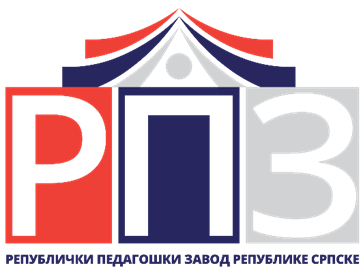 САМОВРЕДНОВАЊЕ КВАЛИТЕТА РАДА             ПРЕДШКОЛСКИХ УСТАНОВА
Бањалука, фебруар 2025.године
Закон о измјенама и допунама Закона о предшколском васпитању и образовању (Службени гласник Републике Српске, бр. 64/22, чл. 77.а) 
Вредновање квалитета рада предшколских установа се врши на основу Годишњег програма рада Републичког педагошког завода.
Вредновање квалитета рада предшколских установа се реализује на основу Плана вредновања за педагошку годину који доноси Републички педагошки завод.
КВАЛИТЕТ


Према норми ISO 9000: 
„Квалитет је степен до којег скуп особина тј. карактеристика неког производа, процеса или услуге испуњава захтјеве корисника.“ 

Мјерење квалитета је сложено тако да је теже доћи до јединствене дефиниције квалитета.
ОСИГУРАЊЕ КВАЛИТЕТА

Осигурање квалитета је настало, по први пут у привреди, као потреба да се производ/услуга што боље пласира. Касније је оно пренешено и у друге сфере живота.

Приближна дефиниција:
"Осигурање квалитета представља систем и процедуре које се примјењују у циљу достизања договорених стандарда укључујући и њихово континуирано побољшање.“
ОСИГУРАЊЕ КВАЛИТЕТА
ОСИГУРАЊЕ КВАЛИТЕТА У ОБРАЗОВАЊУ
Потреба држава да прате реализацију образовних процеса, као и унапређење рада образовних установа, резултирала је посебним мјерама осигурања квалитета које државе проводе у оквиру својих образовних политика.

Крајем 20. вијека је, на европском нивоу, најављено пилотирање активности везаних за осигурање квалитета у образовању.

На конференцији у Прагу, 1998. године, министри земаља чланица тражили су да се формира радна група за идентификовање индикатора за вредновање квалитета рада школа.
Приликом креирања концепта вредновања квалитета васпитно-образовног рада, у обзир је узето да: 

је свака установа “јединка” за себе - не постоје двије идентичне установе, 
свака установа има капацитете за промјене и развој,
свака установа може бити боља.
САМОВРЕДНОВАЊЕ
Самовредновање је основни елемент унутрашњег осигурања квалитета, који омогућава развој и јачање установе као и унапређење квалитета њеног рада. 

Циљ самовредновања је објективно утврђивање и стално унапређивање квалитета рада установе. Самовредновање је знак да је установа спремна да прихвати одговорност за сопствени рад и развој.

Самовредновање ствара основу за препознавање јаких и слабих страна, за поређење резултата и постигнућа, за препознавање могућности за побољшање, за постављање циљева у сврху унапређења рада установе.
Позитивни ефекти самовредновања су:
подизање нивоа аутономије и одговорности свих запослених за властити развој,
побољшање климе у установи, осјећаја заједништва и већи ниво мотивисаности за постизање квалитета, 
подизање нивоа компетенција и стручности запослених.

Установе проводе самовредновање под сопственом контролом и одговорношћу.

Дефинише се као систематски процес вредновања у којем установе прикупљају податке и анализирају релевантну документацију и материјале како би процијениле свој рад, у односу на дефинисане стандарде и њима припадајуће индикаторе.
Вредновање квалитета васпитно-образовног рада установе врши се процјеном квалитета у кључним подручјима рада, дефинисаним као стандарди квалитета и то:

1. Управљање и руковођење предшколском установом 	(25 индикатора)
2. Поучавање и учење засновано на дјечијој игри		(18 индикатора)
3. Праћење и документовање напредовања дјетета		(14 индикатора)
4. Подршка дјечјем развоју и учењу						(19 индикатора)
5. Партнерство са породицом и заједницом				(14 индикатора)
6. Стимулативно окружење (људски и материјални ресурси)     
  																	(20 индикатора)
7. Системи и процедуре осигурања квалитета			(24 индикатора)
Сваки од дефинисаних стандарда се појединачно процјењује и даје се укупна процјена нивоа квалитета рада установе.

Дефинисани нивои квалитета су:
Одличан 
Добар
Задовољава
Не задовољава

Нпр. дескриптор за ниво „одличан“:
Одличан значи да су сви индикатори задовољени и има врло мало слабости. Примјери активности, пракси и политика тражених индикаторима постоје као устаљена пракса, редовно се планирају, о њима се извјештава и на бази анализа и извјештаја проводи се ново планирање.
Кораци за реализацију процеса самовредновања су:

формирање тима за самовредновање (подјела послова), 
проучавање стандарда и индикатора, 
прикупљање података о релевантним материјалима и документацији који показују резултате рада установе у сврху израде извјештаја, 
идентификовање снага и слабости,
процјена сваког стандарда и укупна процјена квалитета рада установе
писање извјештаја о проведеном самовредновању, 
идентификовање ресурса за дјеловање, те препознавање прилика и ограничења, 
израда плана активности за побољшања.
Директор установе именује тим за самовредновање. 
Због ефикасности рада се предлаже да га чини 5-10 чланова. 

Први састанак тима води директор установе. 
Координатор тима се бира из реда чланова тима за самовредновање. То треба бити особа која посједује организационе способности и која добро познаје рад установе. 

Није нужно да координатор тима буде директор, нити неко кога директор предложи (иако ни та могућност није искључена). Улога директора у тиму није водећа већ сарадничка.
Потребно је извршити подјелу послова и задужења (стандарда). 
Чланови једног подтима врше прикупљање информација и података о документима и материјалима установе за стандард који им је додијељен како би доказали испуњеност припадајућих индикатора. Потом, их анализирају и процјењују ниво квалитета тог  стандарда. 

Састанци свих чланова тима служе за размјену информација и података како би цијели тим учествовао у изради извјештаја, те доношењу одлуке о процјени нивоа квалитета за сваки стандард као и за укупну процјену квалитета рада установе. 

Чланови Тима пишу извјештај о самовредновању квалитета рада установе. Извјештај треба да буде објективан и реалан приказ рада установе на основу којег се дефинишу активности за унапређење и побољшање рада.
ПОДАЦИ О БРОЈУ ДЈЕЦЕ
УВОД
Кратак осврт на развој установе.
Навести важне догађаје и активности установе.
Број запослених и сл.

Навести текст:
МИСИЈЕ
ВИЗИЈЕ
ПРОЦЕС САМОВРЕДНОВАЊА

Описати процес самовредновања. 
Навести ресурсе које је установа користила да изради извјештај о самовредновању. 
Навести имена и позиције чланова тима за самовредновање. 
Ко је разматрао и усвојио извјештај о самовредновању?
УСКЛАЂЕНОСТ СА СТАНДАРДИМА

1.1	Установа је регистрована код одговарајућег органа и одобрено јој је да реализује образовни процес у оквиру своје надлежности


Опис
ЈУ Предшколска установа .........................је регистрована да  у  складу  са законском  регулативом  реализује  послове васпитања  и  образовања. Уписана  је  у  судски  регистар  код  ................................, за  обављање  дјелатности  ………………... 


Документација
Рјешење о регистрацији ............. код Суда, број ........................  од ........................... године, 
Потврда о упису у Регистар буџетских корисника из ................ године,
7.5 Годишњи програм рада установе је потпун, садржи тачне податке и донесен је на прописаном обрасцу.

Опис
ГПР је урађен на прописаном обрасцу и садржи тражене податке. .................. је донио одлуку о усвајању ГПР-а за педагошку годину ................

Документација
Годишњи програм рада установе (2020/21.) 
Свеска записника ................................(стр. 22, 5)
Одлука ...................................о усвајању ГПР установе (бр. 453/20,)
Процјена усклађености:
Јаке стране 
Установа има ефикасну организацију рада и организациону структуру, а већина процеса је заснована на писаним политикама. 
...
Слабе стране 
Програми рада појединих тимова се не доносе на вријеме.
...
Процјена квалитета за стандард ……: 		„.....................“

Активности за побољшање
Програм рада тимова доносити на почетку педагошке године, 
...
SWOT АНАЛИЗА
ПРОЦЈЕНА НИВОА КВАЛИТЕТА
На основу самовредновања квалитета рада установе и увида у документацију, изведени су сљедећи нивои квалитета:

Стандард 1 	- 	ниво квалитета 				„....................“
Стандард 2	- 	ниво квалитета 				„....................“
Стандард 3	- 	ниво квалитета 				„....................“
Стандард 4   	- 	ниво квалитета 				„....................“
Стандард 5 	- 	ниво квалитета 				„....................“
Стандард 6 	- 	ниво квалитета 				„....................“
Стандард 7 	- 	ниво квалитета 				„....................“

Ниво квалитета рада установе:   		„..................“.
ПЛАН АКТИВНОСТИ

Сачинити план активности за побољшање квалитета рада установе на основу активности за побољшање идентификованих за поједине стандарде. 

У датој табели  План активности додати потребан број редова у складу са бројем  идентификованих активности за побољшање.

У плану активности унапређења квалитета рада, прецизно разрадити активности уважавајући резултате из самовредновања (дефинисати активности, временски период реализације, носиоца активности (особу задужену за праћење реализације и извјештавање о реализованим активностима)).
Самовредновање треба да обухвати релевантну документацију и материјале посљедњих 3-5 година.

Извјештај о самовредновању треба доставити координатору тима за спољашње вредновање до 15. септембра 2025. године.

Списак координатора тимова за спољашње вредновање ће бити објављен на интернет страници Завода.
Хвала на пажњи!